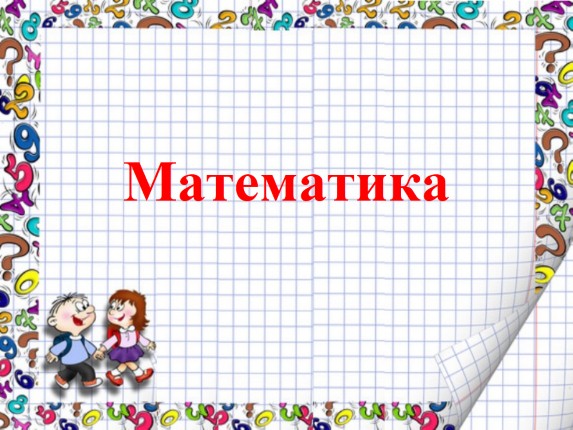 1 класс
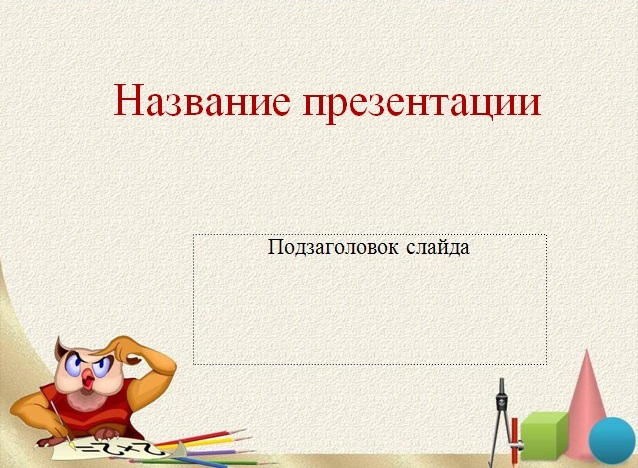 Килограмм
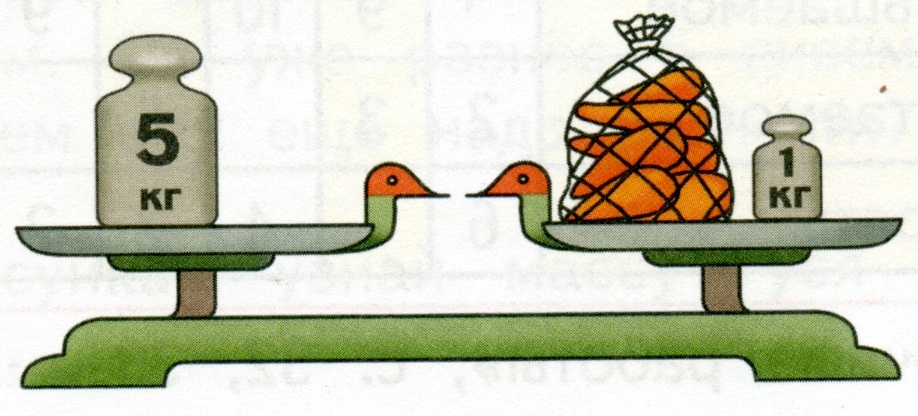 Работа в паре
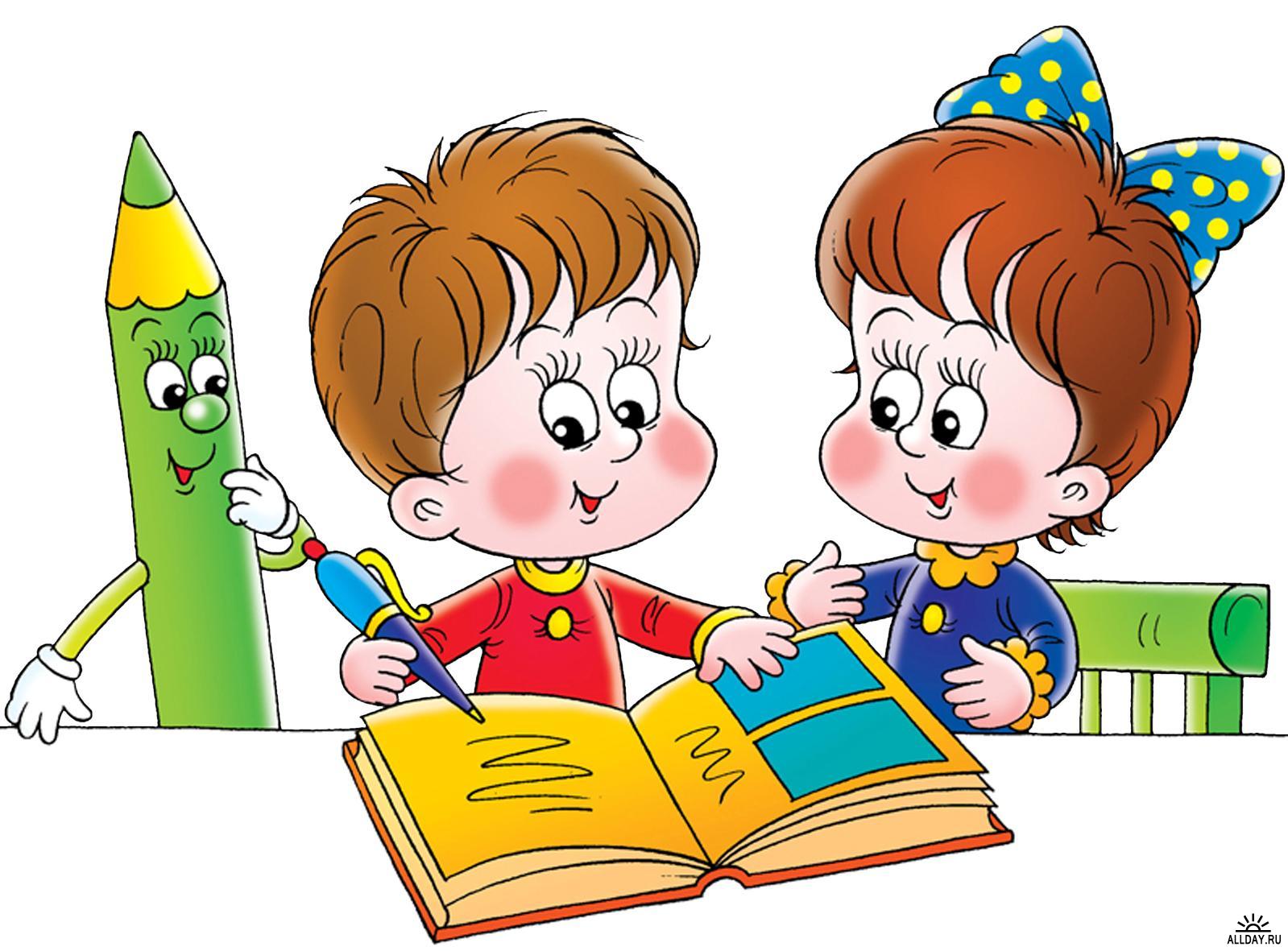 4
9= 5+
10= 3+
8= 5+
7=2+
10=4+
7=4+
9=3+
10=8+
8=2+
6=4+
3
7
7
2
3
6
5
2
6
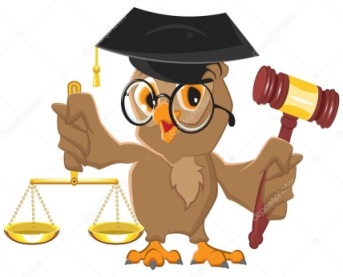 Работа в группе
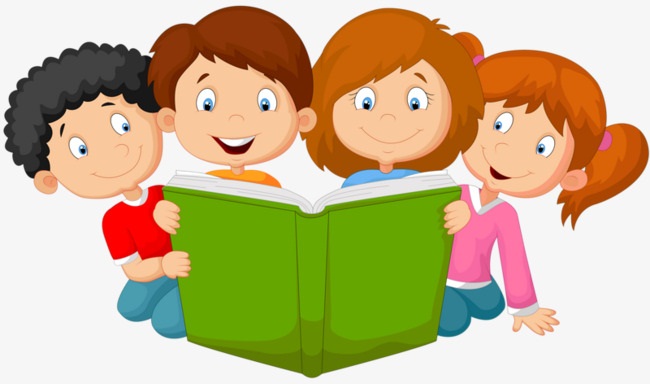 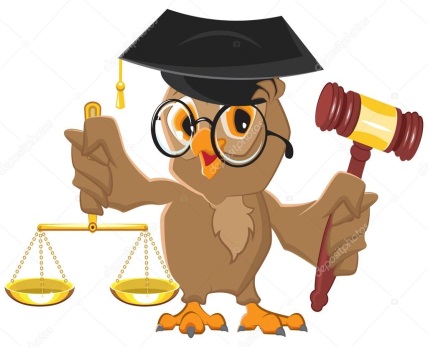 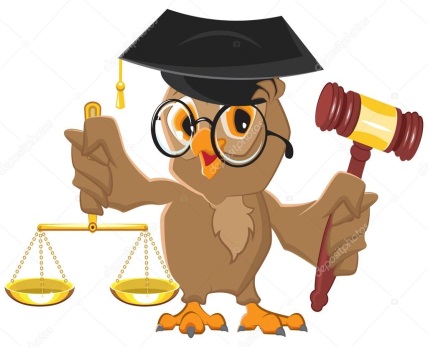 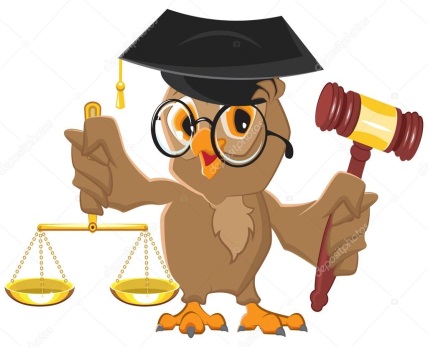 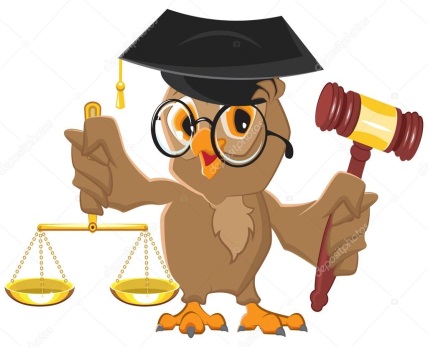 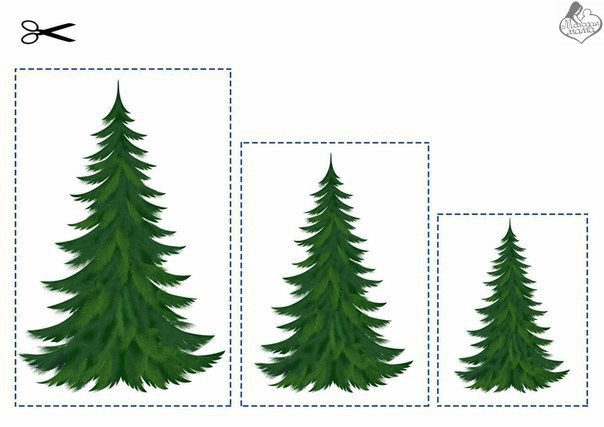 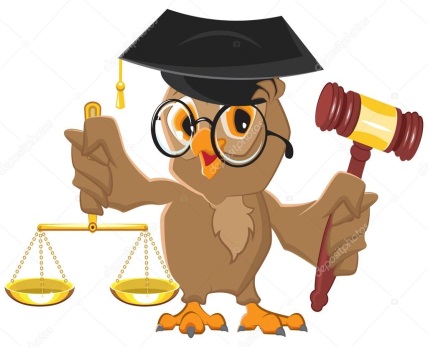 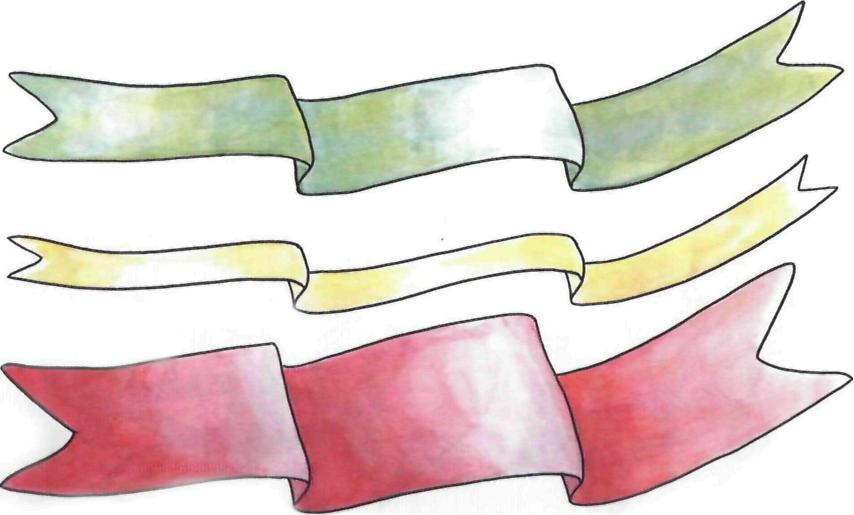 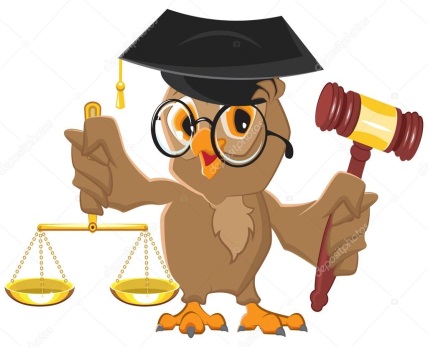 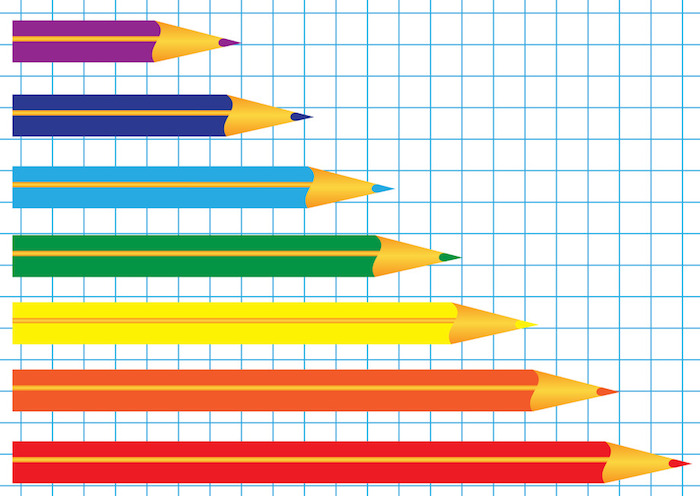 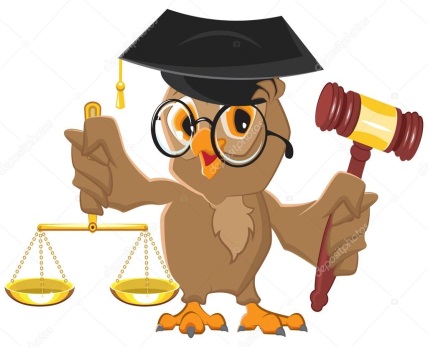 Масса
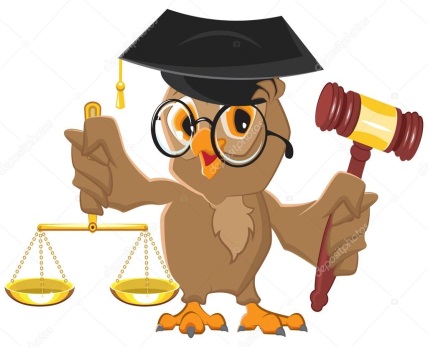 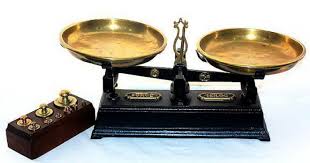 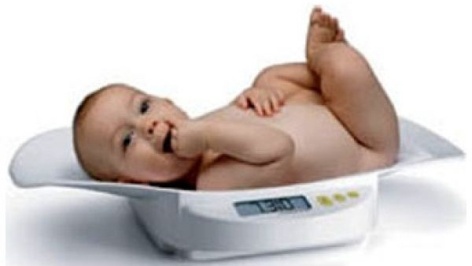 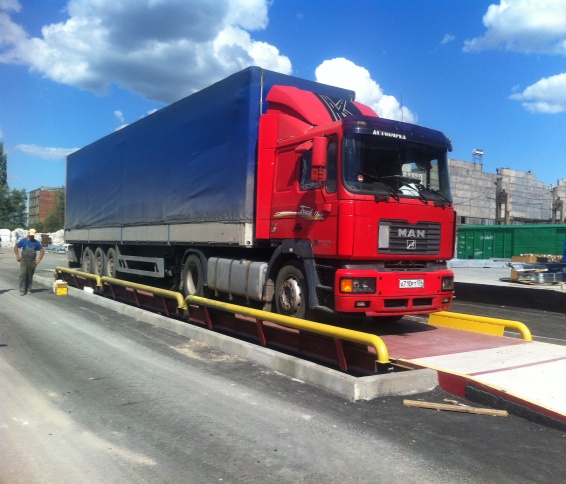 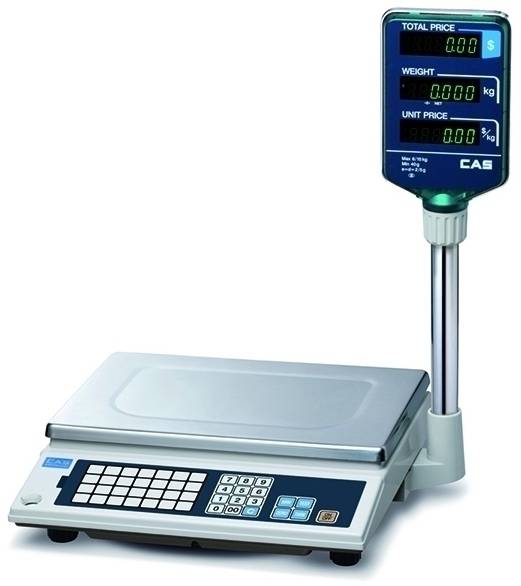 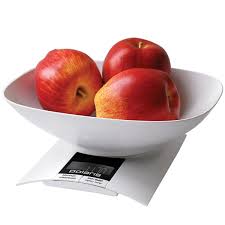 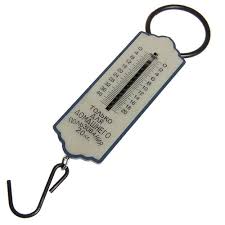 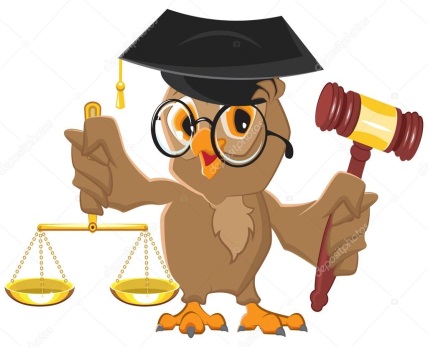 КИЛОГРАММ (КГ)
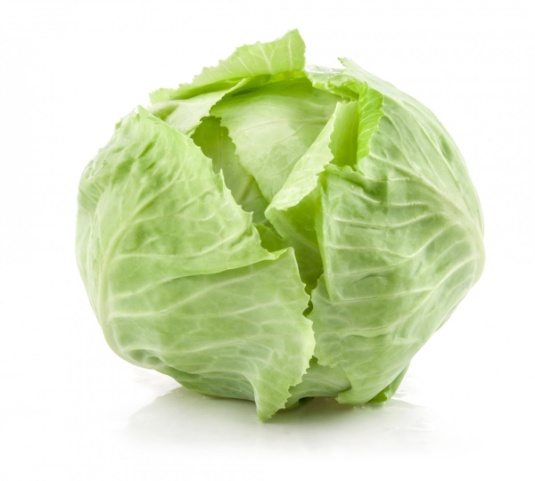 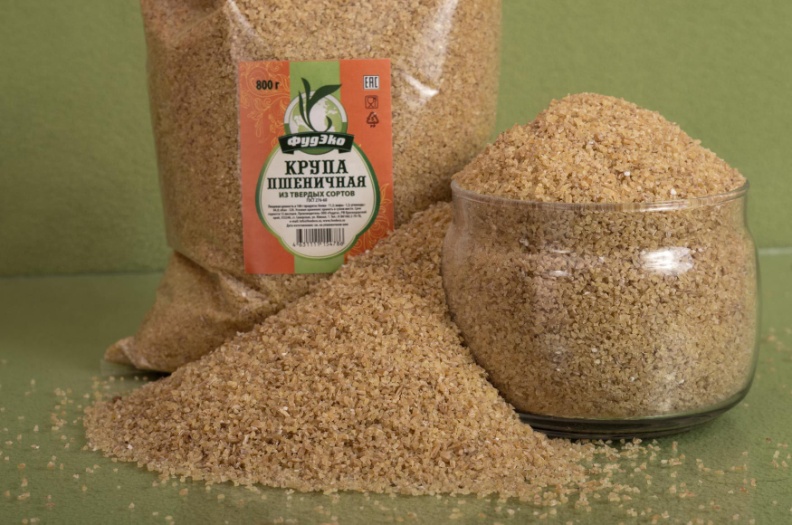 3 кг
5кг
1 кг
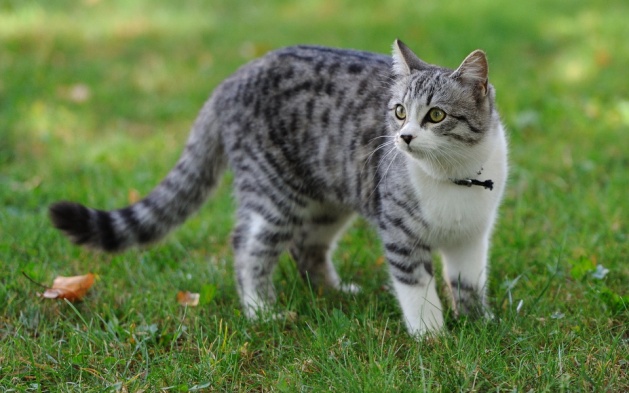 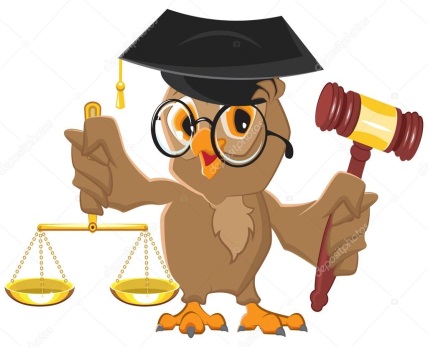 Работа у доски
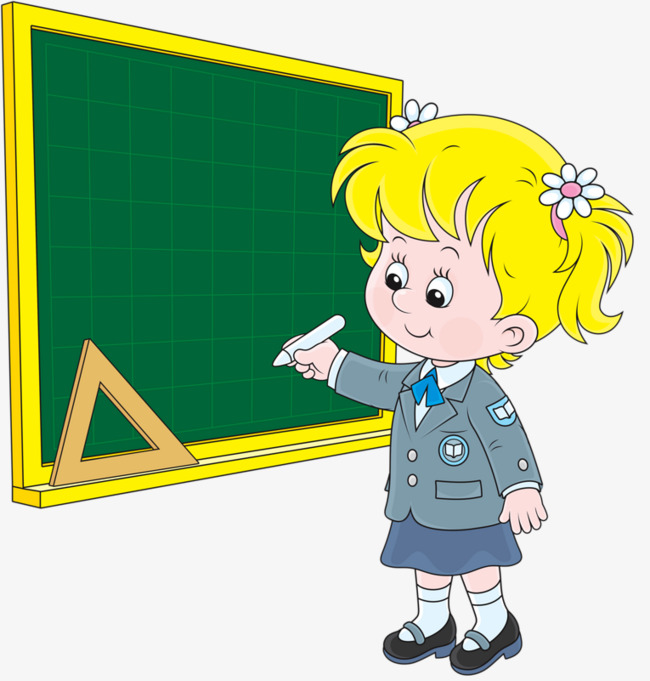 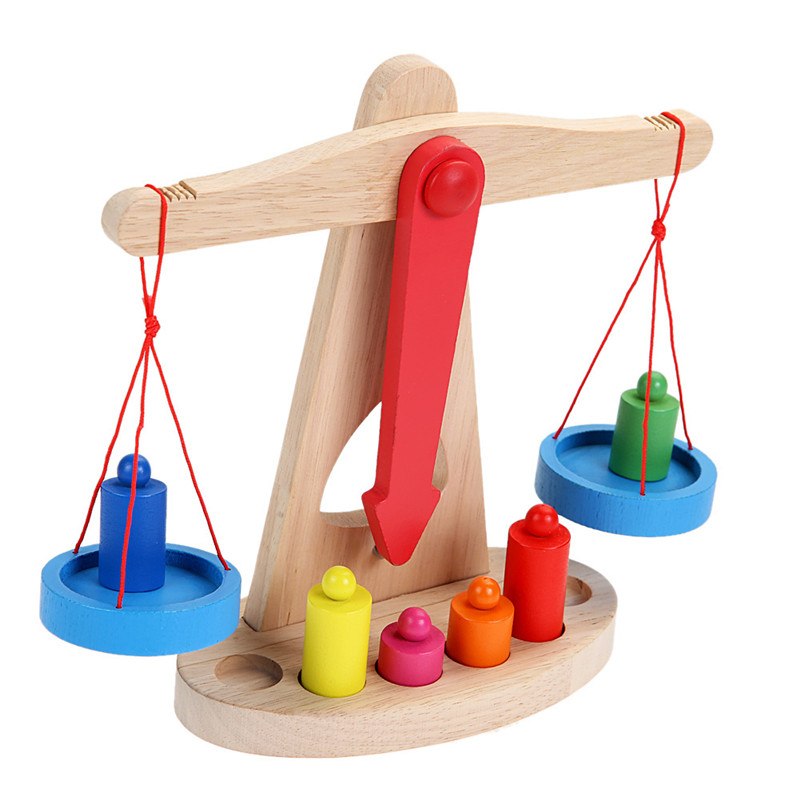 Физкультминутка
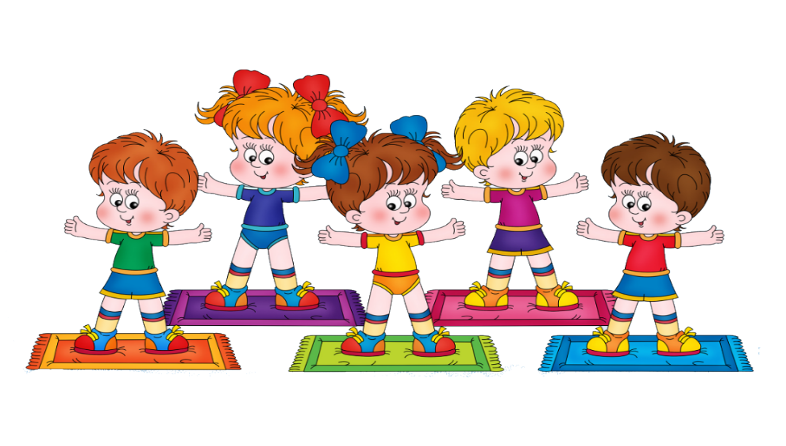 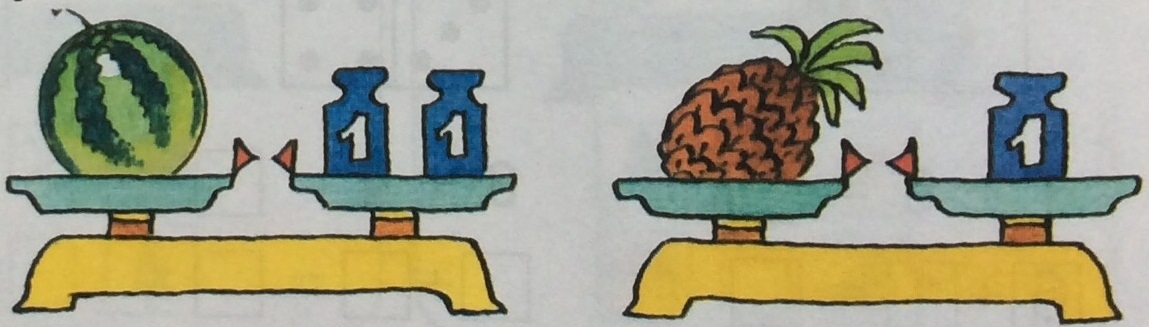 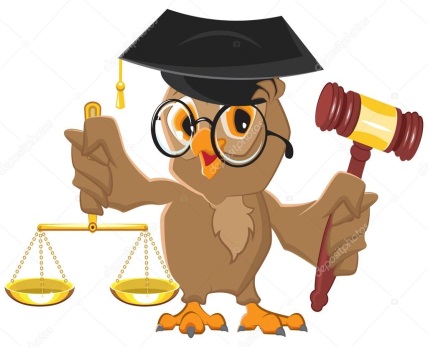 Работа с учебником
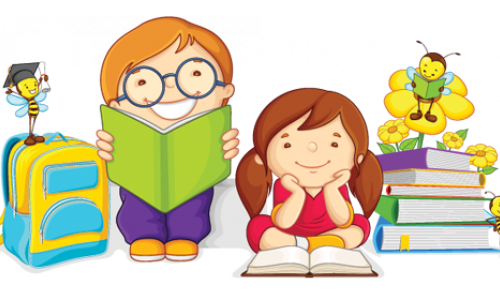 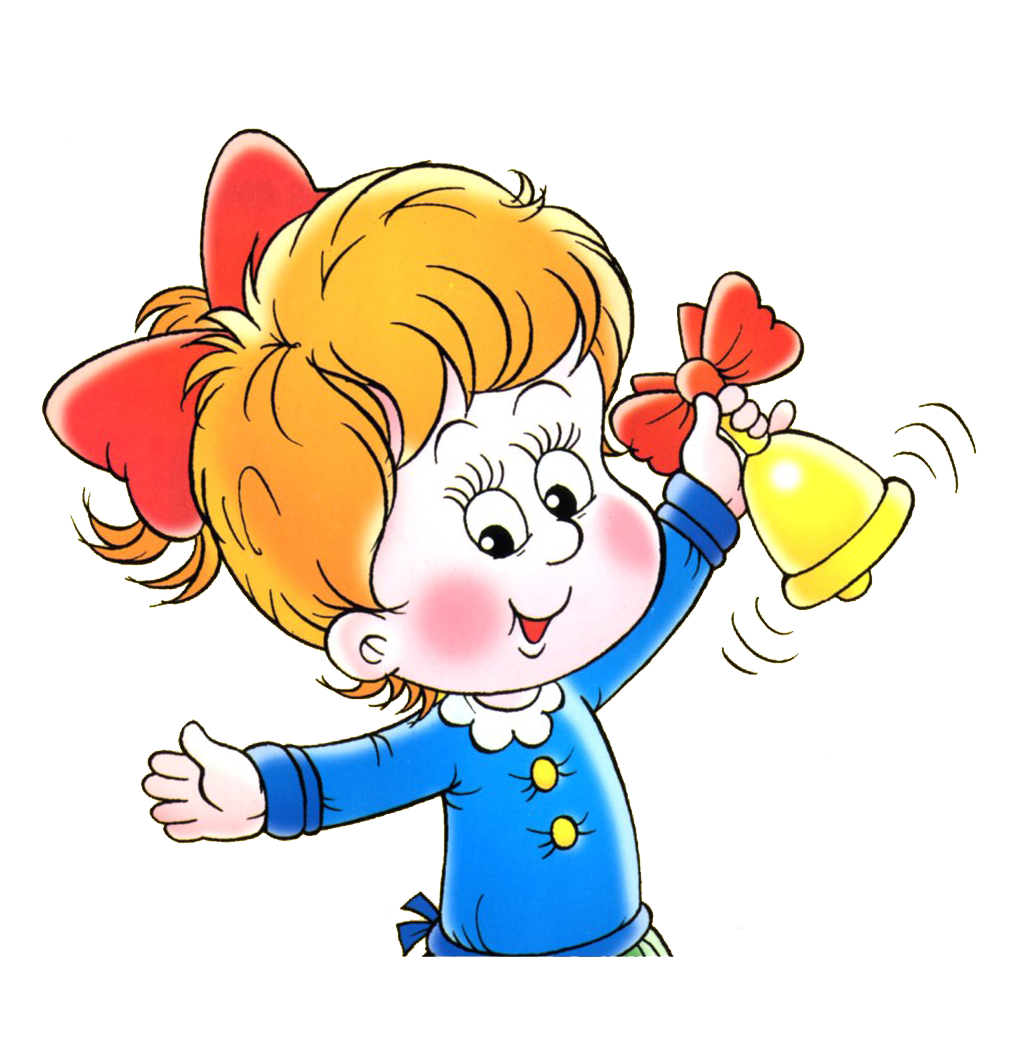